كان مازن طفل نشيطا يتمتع بالصحة والعافية  وفي يوما من الأيام اصطحبت أم مازن طفلها إلى القرية لزيارة جديه .
خرج مازن للعب في الحقل القريب من المنزل وهناك رأى الكثير من الخضروات المزروعة وكان شكلها يبدو شهيا 
 مد مازن يده المتسخة من أثر اللعب في الطين وتناول بعض من تلك الخضراوات من غير أن يغسلها .
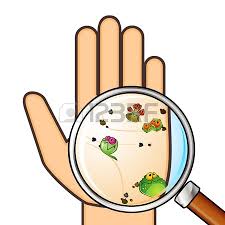 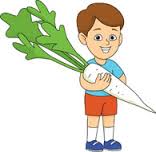 بعد مدة شعر مازن  بآلام شديدة في معدته وارتفاعا في درجة حرارته وخمول وعدم النشاط وشعور دائم بالجوع 
فهل تستطيعين طالبتي العزيزة أن تخمني سبب مرض مازن
الديدان الأسطوانية
إعداد المعلمة:
 ريحانة العامر
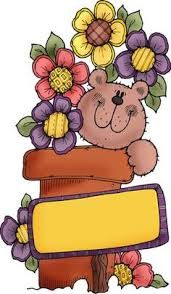 خلق الله المدبر للديدان و الرخويات تكيفات مختلفة تساعدها على العيش في الماء أو التربة أو تعيش متطفلة
الفكرة العامة
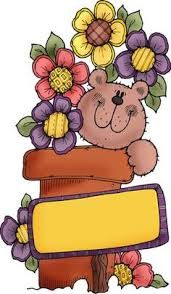 للديدان الأسطوانية والدورات جهاز هضمي أكثر تعقيدا مما في الديدان المفلطحة وتنشأ هذه القناة من التجويف الكاذب في جسمها
الفكرة الرئيسة
جدول التعلم
طالبتي العزيزة باستخدام استراتيجية التصفح اطلعي على عناصر الدرس  في كتابكـِ المقرر وحددي العناصر التي سبق أن تعلمتها(ماذا أعرف) والعناصر التي لم تتعلمين عنها (ماذا أود أن أتعلم)
فردي ـ  2 دقيقة
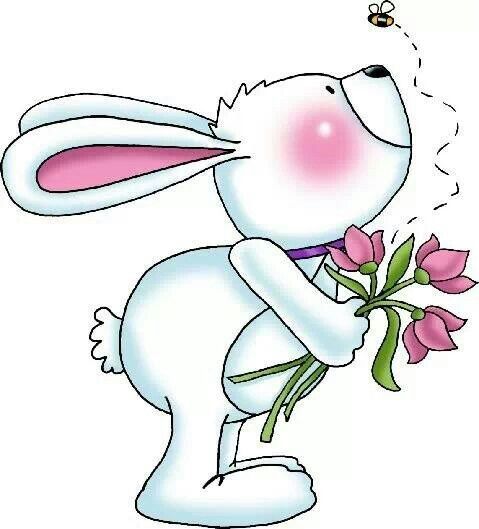 ......................................................................................................................................................................................................................................................................................................................................................
......................................................................................................................................................................................................................................................................................................................................................
......................................................................................................................................................................................................................................................................................................................................................
ما أعلم
ما تعلمت
ما أود 
أن أعلم
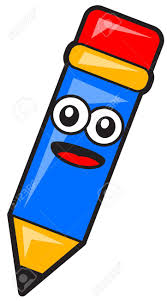 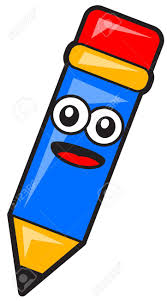 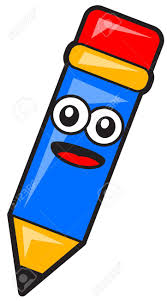 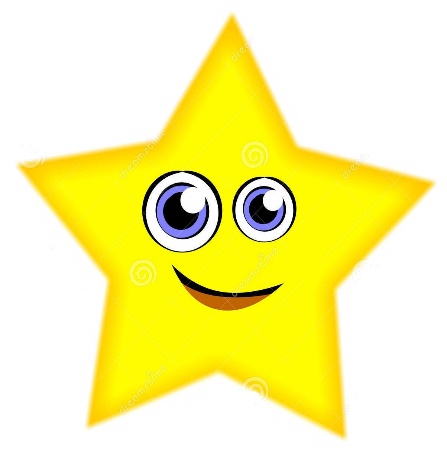 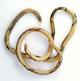 طالبتي بما عرف عنكـ من ذكاء وفطنه
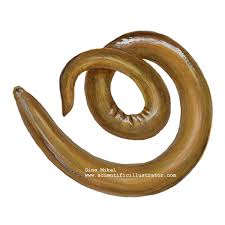 حللي: سميت الديدان الأسطوانية بهذا الاسم
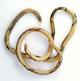 أجسام الديدان الأسطوانية أسطوانية مدببة الطرفين
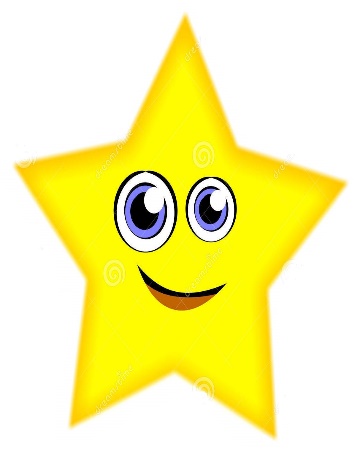 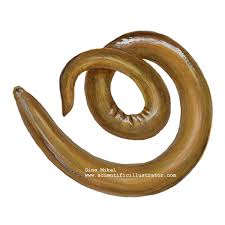 بعضها قد يصل طولها إلى 9متر وبعضها لا يتجاوز طولها  المليمترات
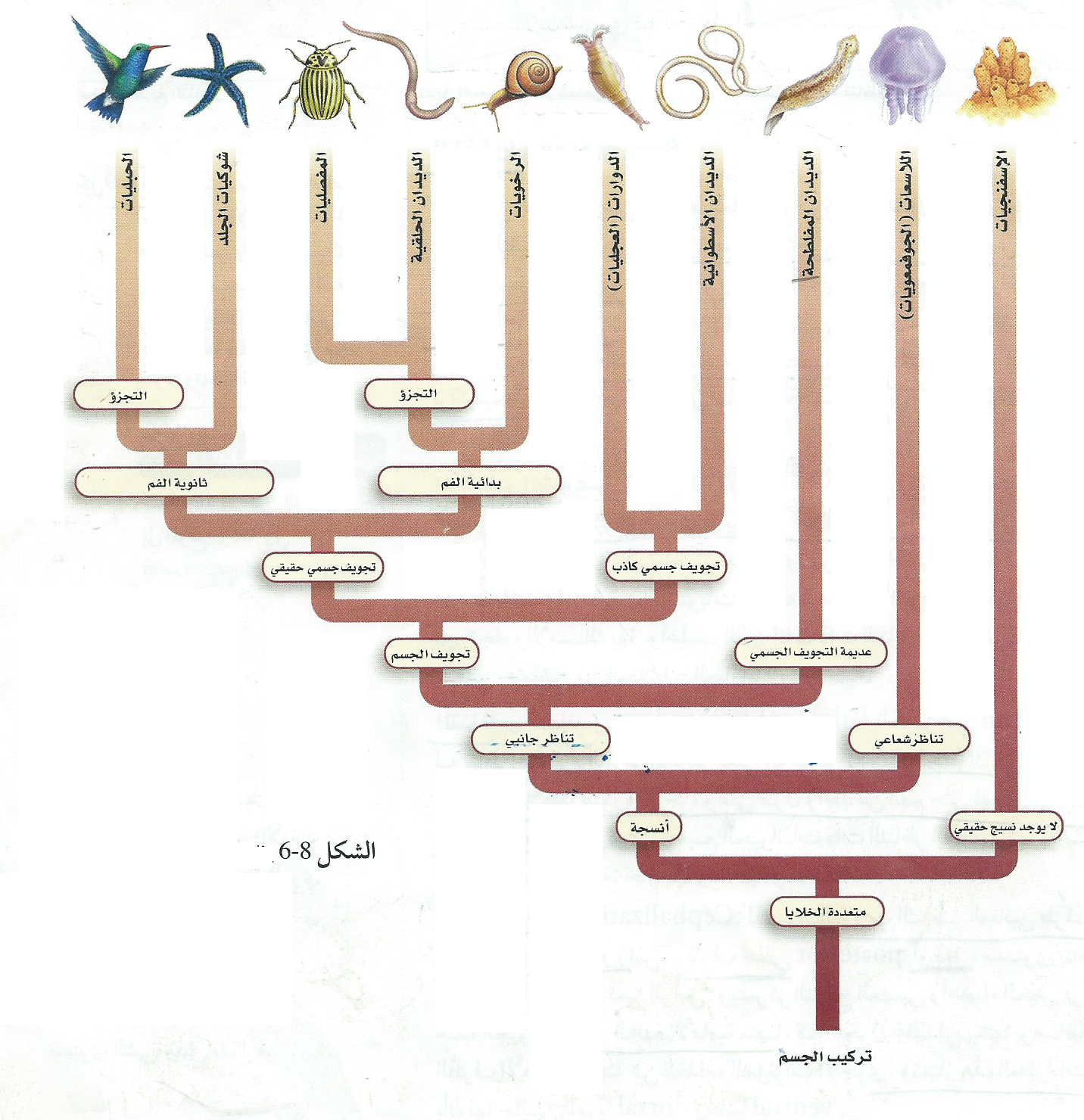 مستويات بناء الجسم
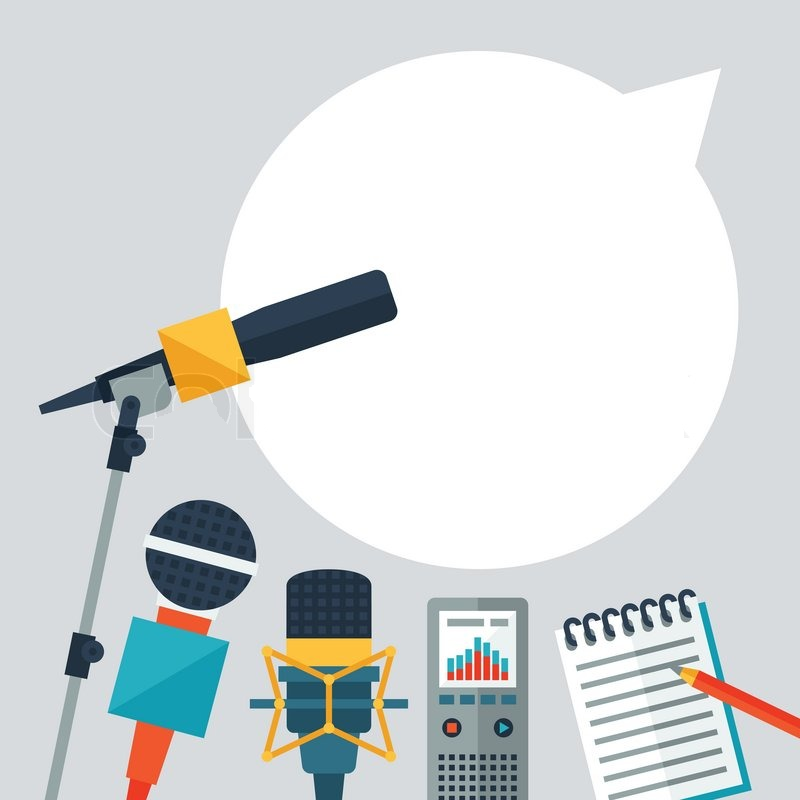 عقدة الهيئة العٌليا للتصنيف   مؤتمر صحفي ضم ممثلين من جميع شعب اللافقريات وكان من بين الحضور دودة البلاناريا ممثلة لشعبة الديدان المفلطحة و دودة الاسكارس كنائب عن ممثل شعبة الديدان الاسطوانية
المؤتمر السنوي للهيئة العليا للتصنيف
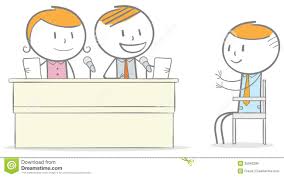 وقد توجه الصحفي النشيط أسامة  إلى السيدة بلاناريا والسيد اسكارس وأجرى معهما اللقاء التالي
بلاناريا
بلاناريا
اسكارس
المفلطحة
الاسطوانية
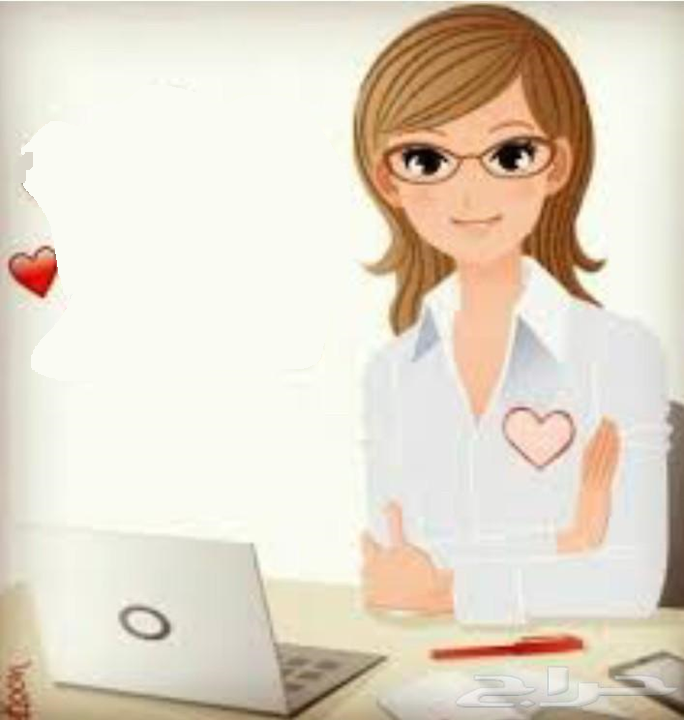 من خلال الحوار التالي استنتجي الشبه والاختلاف بين مستويات وخصائص الديدان المفلطحة والاسطوانية
كلانا لنا تناظر جانبي في اجسامنا
أسامة: اخبراني عن نوع التناظر في اجسامكم
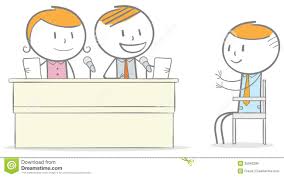 بلاناريا
اسكارس
المفلطحة
الاسطوانية
أسامة: وما نوع التجويف الجسمي لكما
وانا عديمة التجويف الجسمي
انا لي تجويف جسمي كاذب
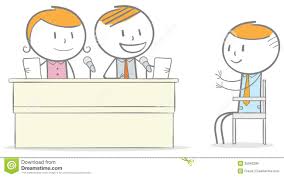 بلاناريا
اسكارس
المفلطحة
الاسطوانية
عن طريق الانتشار البسيط
أسامة: وكيف تتنفسان
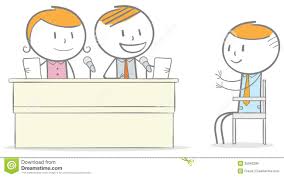 بلاناريا
اسكارس
المفلطحة
الاسطوانية
بعض منا حر والبعض الاخر متطفل
أسامة: وأين تعيشان
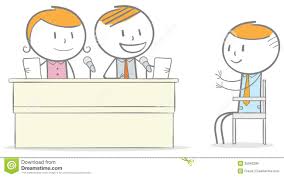 بلاناريا
اسكارس
المفلطحة
الاسطوانية
أسامة: وما الذي يجعل  الجهاز الهضمي لدى السيد اسكارس مميز عن السيدة بلاناريا
انا جهاز الهضمي ذو فتحة واحدة هي الفم
انا جهاز ي الهضمي له فتحتان وهما الفم والشرج
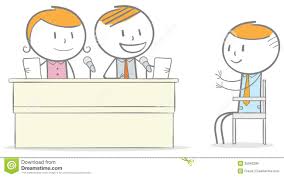 بلاناريا
اسكارس
المفلطحة
الاسطوانية
أسامة: وما نوع الجهاز الإخراجي في شعبتيكما
كلا ليس لنا جهاز دوري
انه الخلايا اللهبية
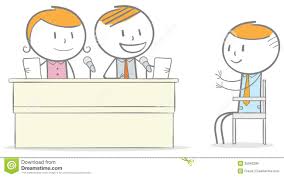 هل تملكان جهاز دوري
بلاناريا
اسكارس
المفلطحة
الاسطوانية
انه هيكل دعامي مائي
أسامة: وما نوع الدعامة في جسمك يا سيد اسكارس
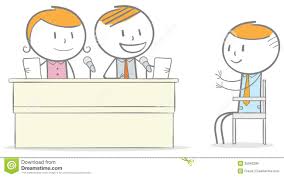 بلاناريا
اسكارس
المفلطحة
الاسطوانية
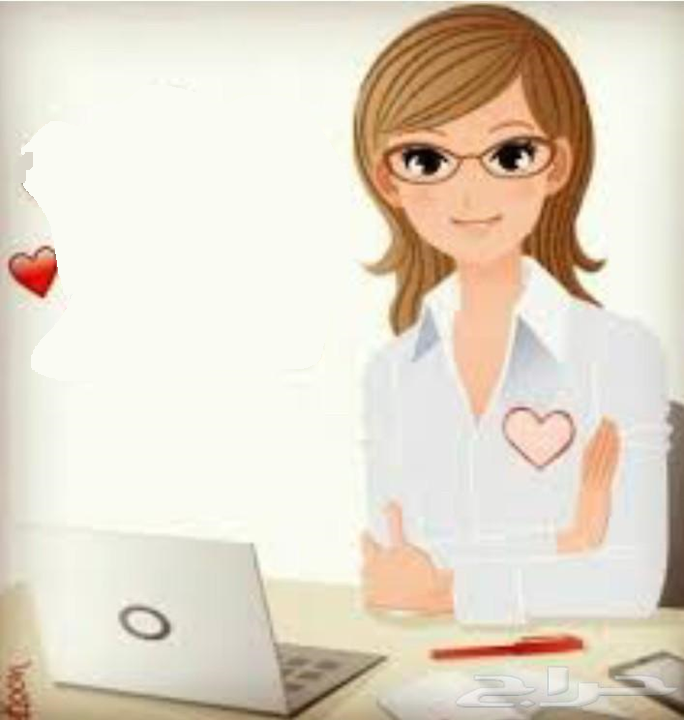 من خلال الحوار السابق اجيبي عن الأسئلة التالية
اقرئي في كتابك المقرر عن التغذي في الديدان ثم أكملي 
●تنقسم الديدان الأسطوانية من حيث التغذي إلى حرة  و متطفلة 
●يتميز الجهاز الهضمي للأسطوانية بوجود فتحتان هما الفم والشرج
.........
......
......
...
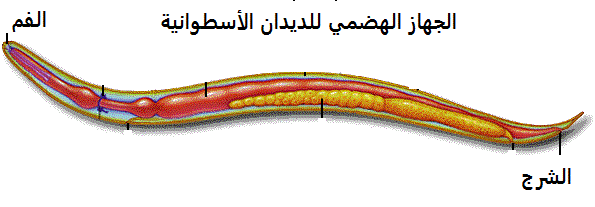 بالتعاون مع زميلاتكـِ في المجموعة اقرائي ثم اجيبي
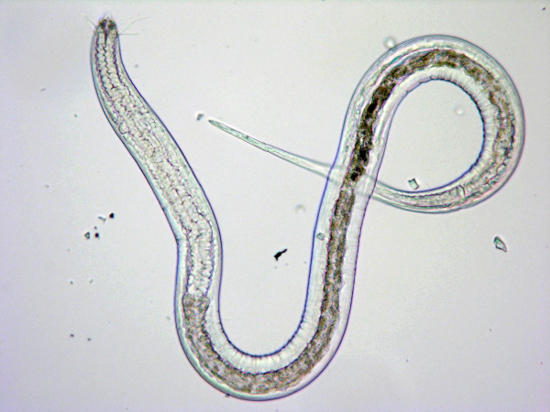 احكمي على صحة العبارة 
ليس للديدان الأسطوانية جهاز دوراني 
صح  □ خطأ  □
تتنفس الديدان الأسطوانية بواسطة الخياشيم 
صح  □ خطأ  □
تعتمد الديدان الأسطوانية على الانتشار في نقل الغازات والغذاء لخلاياها 
صح  □ خطأ  □
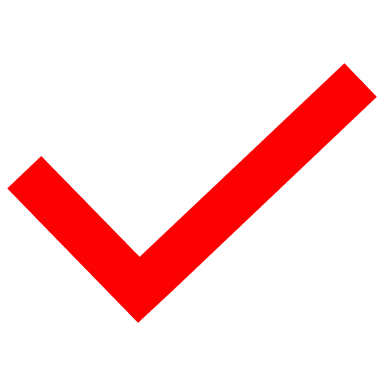 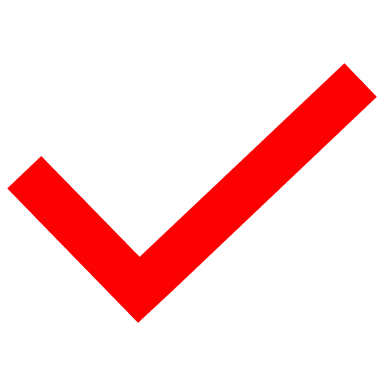 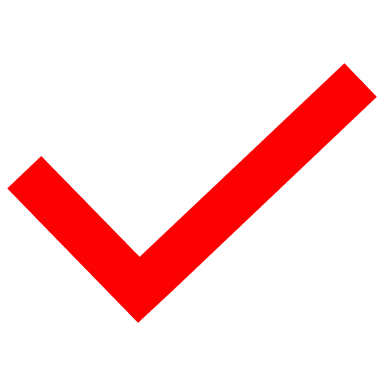 بالتعاون مع زميلاتكـِ في المجموعة اقرائي ثم اجيبي
اختاري
تقوم الديدان الأسطوانية بالإخراج بواسطة 
1- الانتشار 2- الخلايا الهبية 3- النفريديا
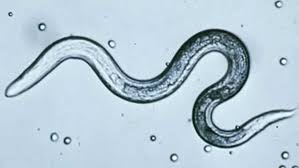 اكملي
يتركب الجهاز العصب في الديدان الأسطوانية 
من العقد العصبية  والحبال العصبي 
تستطيع  الديدان الأسطوانية أن تحس بـ.......... و..........
....................
....................
بالتعاون مع زميلاتكـِ في المجموعة اقرائي ثم اجيبي
اختاري:
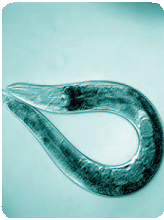 الربط بالحياة
●تعد بعض أنواع الديدان الأسطوانية مثالا جيدا للأجراء البحوث
لقلت خلاياها ونموها السريع
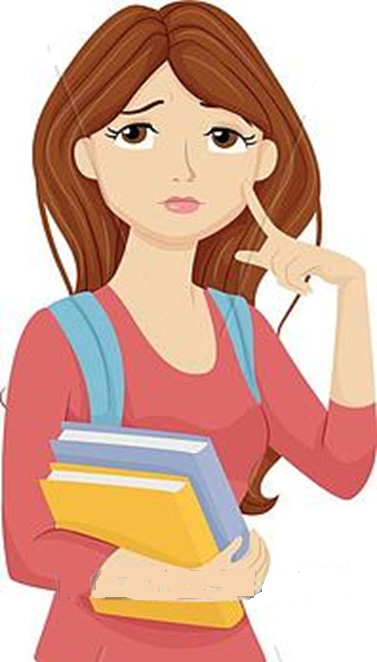 لماذا حرمت الشريعة الإسلامية أكل لحم الخنزير
لماذا حرمت الشريعة الإسلامية قضاء الحاجة في موارد المياه
سنجيب على هذه الأسئلة بعد دراستنا لأنواع من الديدان الاسطوانية
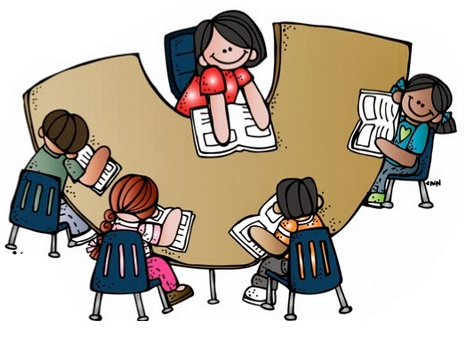 ستختار كل مجموعة احد الديدان الاسطوانية وستقرأ في كتابها عنها ثم ستكمل الفجوة في الجدول المنظم للمعلومة ثم ستقوم بشرح ما فهمته لباقي لزميلاتها في الصف مستعينة بالصور
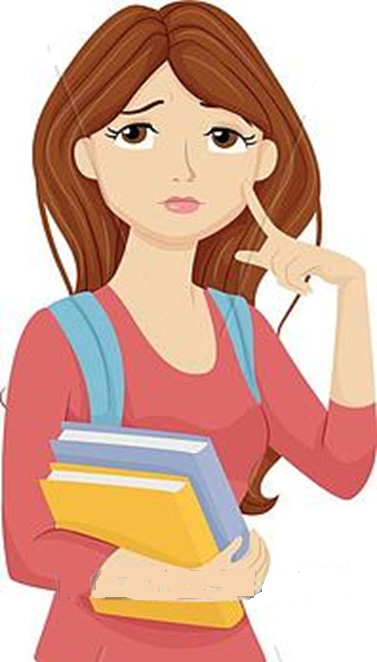 بالتعاون مع مجموعتك اقرئي عن الديدان الشعرية ثم اكملي الفجوة في الجدول التالي
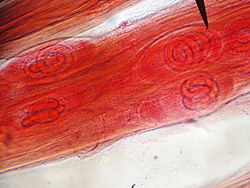 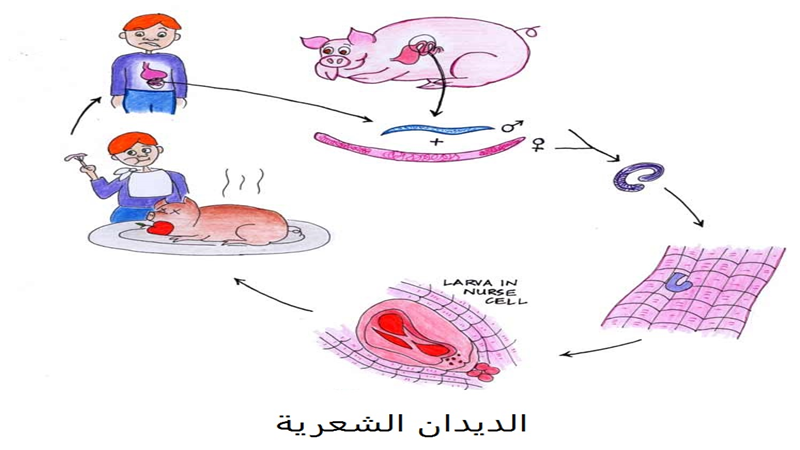 الديدان الشعرية داخل العضلات
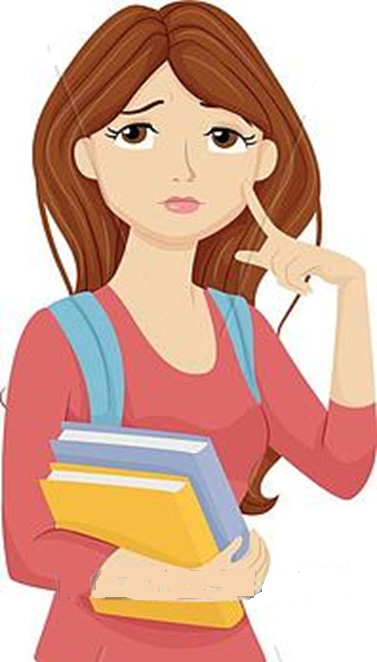 بالتعاون مع مجموعتك اقرئي عن الديدان الخطافية ثم اكملي الفجوة في الجدول التالي
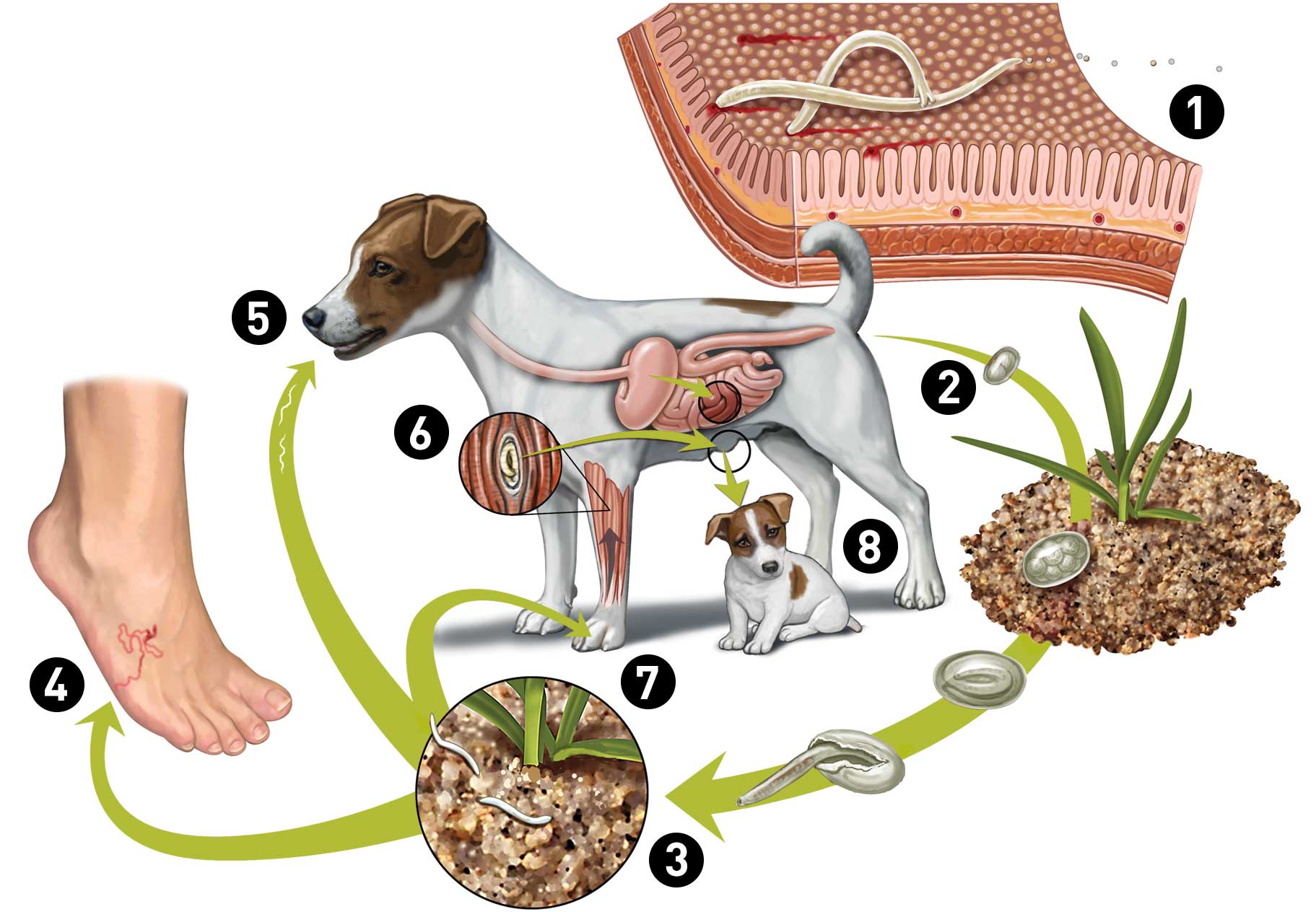 الديدان الخطافية
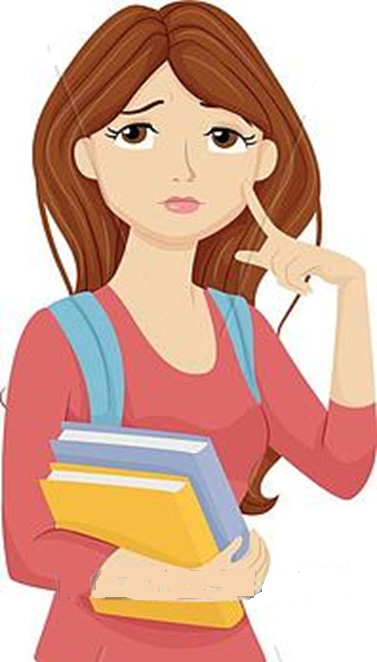 بالتعاون مع مجموعتك اقرئي عن الديدان الاسكارس ثم اكملي الفجوة في الجدول التالي
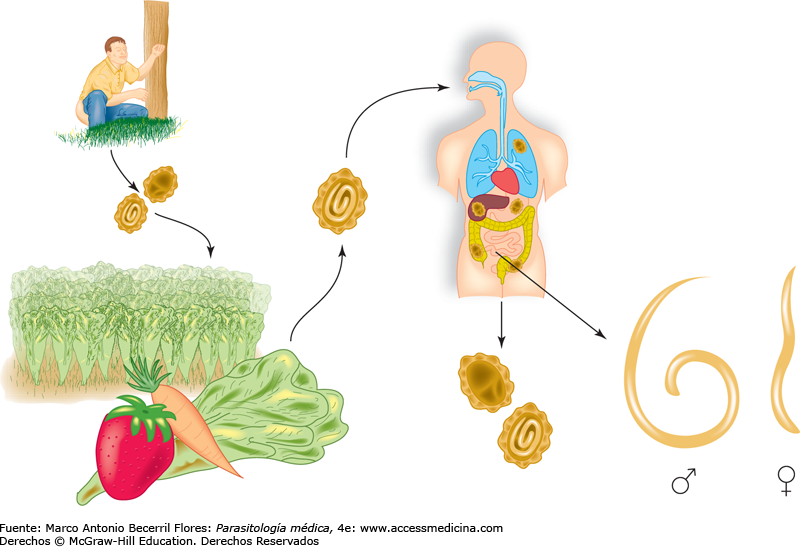 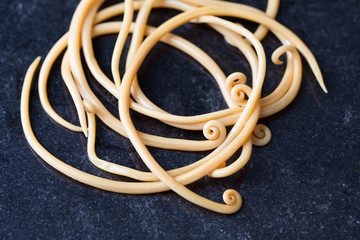 الديدان الخطافية
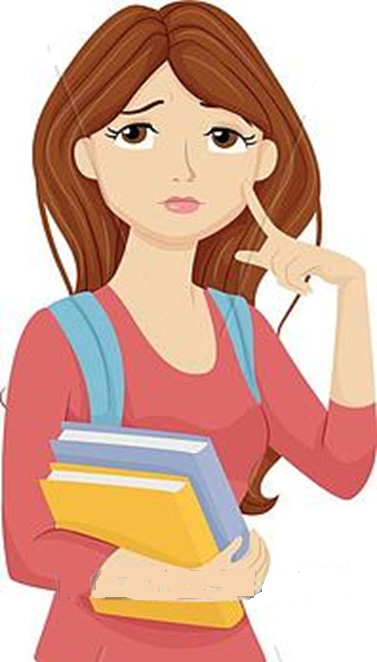 بالتعاون مع مجموعتك اقرئي عن الديدان الدبوسية  ثم اكملي الفجوة في الجدول التالي
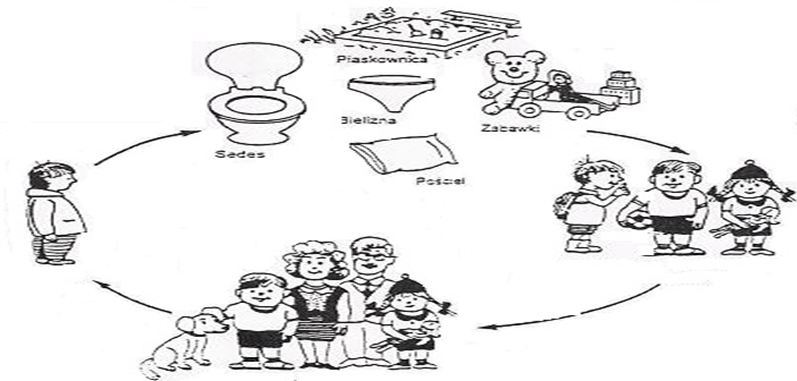 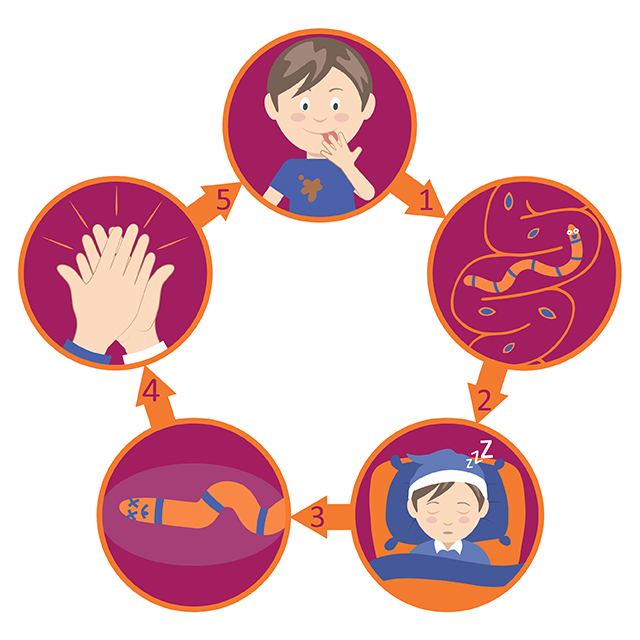 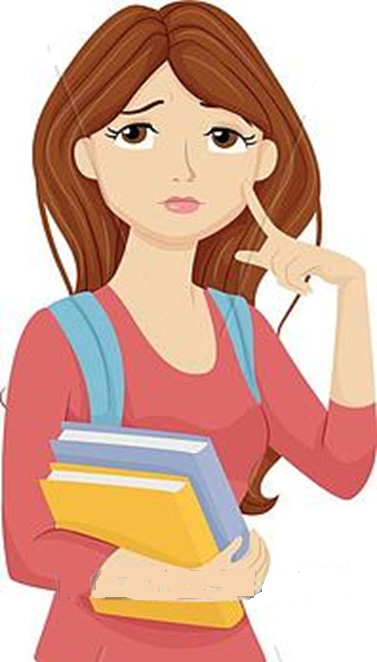 بالتعاون مع مجموعتك اقرئي عن دودة الفيلاريا ثم اكملي الفجوة في الجدول التالي
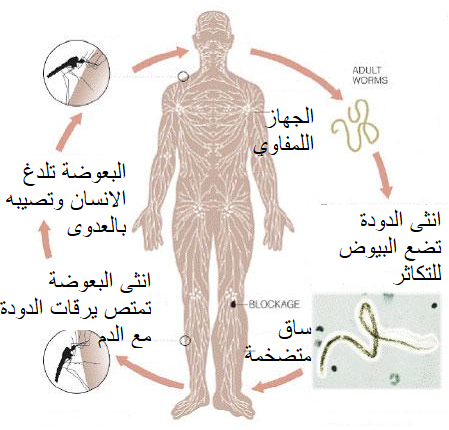 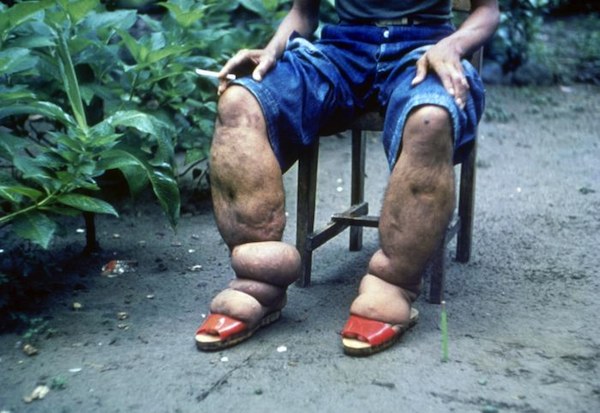 داء الفيل
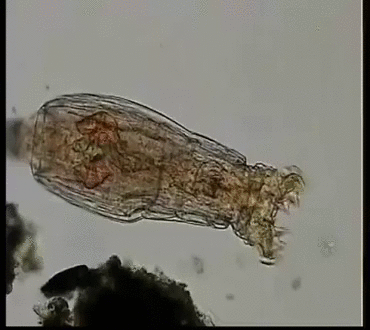 اقرئي في كتابكِ المقرر عن الدورات ثم حددي وجه الشبه والاختلاف بينها وبين الديدان الاسطوانية
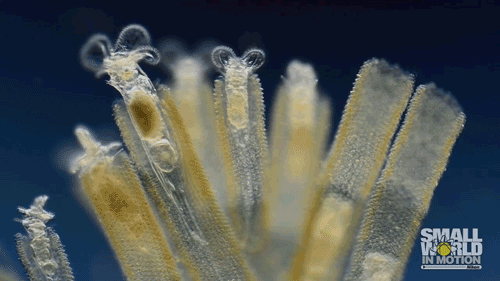 بالتعاون مع زميلاتكـِ في المجموعة صممي ـ من خلال ما قراته ـ  اشكال فن توضحين فيها وجه الشبه والاختلاف بين الدورات والديدان الاسطوانية
القراءة الموجهة مهارة المقارنة واشكال فن
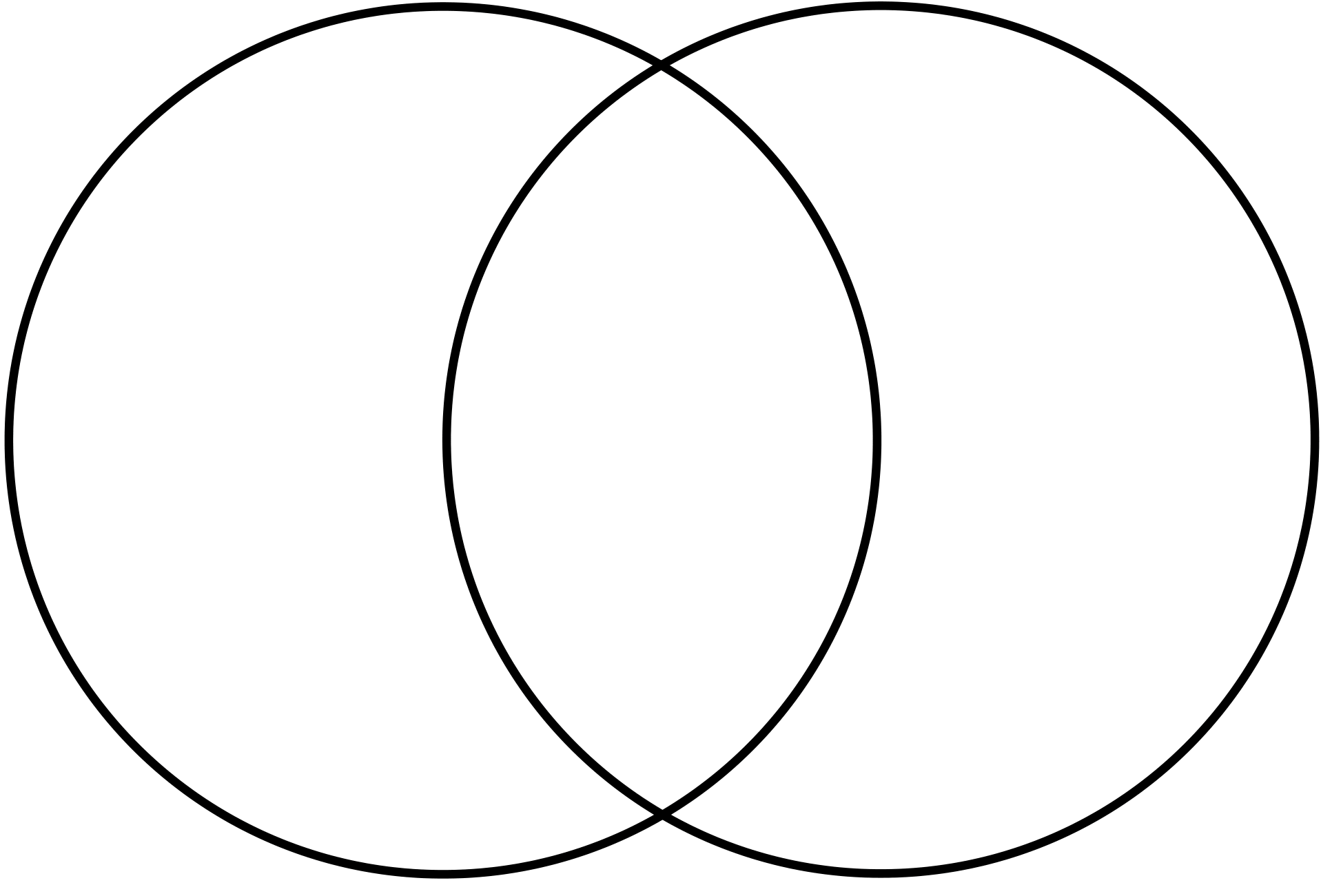 ذات تناظر جانبي
الدورات
الديدان الاسطوانية
تجويف جسمي كاذب
لها اهداب تستخدمها للحركة
ليس لها اهداب
جهاز هضمي ذو فتحين
تبادل الغازات عن طريق الانتشار
لها بقع عينية 
ومجسات حركية